স্বা
গ
ত
ম
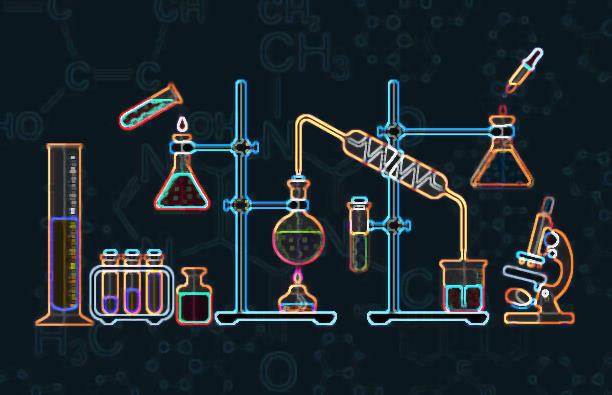 1
9/8/2021
উপস্থাপনায়
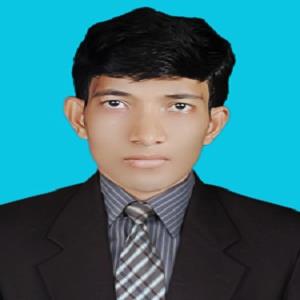 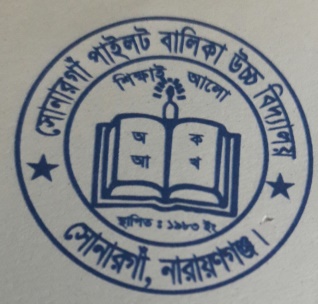 বিষয়ঃ রসায়ন-১
 শ্রেণিঃ নবম ভোকেশনাল-২০২১ 
রসায়ন অ্যাসাইনমেন্ট-০৩
অষ্টম সপ্তাহ
মোঃ সাজ্জাদ হোসেন
 সহকারী শিক্ষক (পদার্থ বিজ্ঞান )
সোনারগাঁ পাইলট বালিকা উচ্চ বিদ্যালয় , সোনারগাঁ , নারায়ণগঞ্জ
মুঠোফোনঃ ০১৯২৭-৪৭৩৩০৬
sazzadhossen954@gmail.com
9/8/2021
2
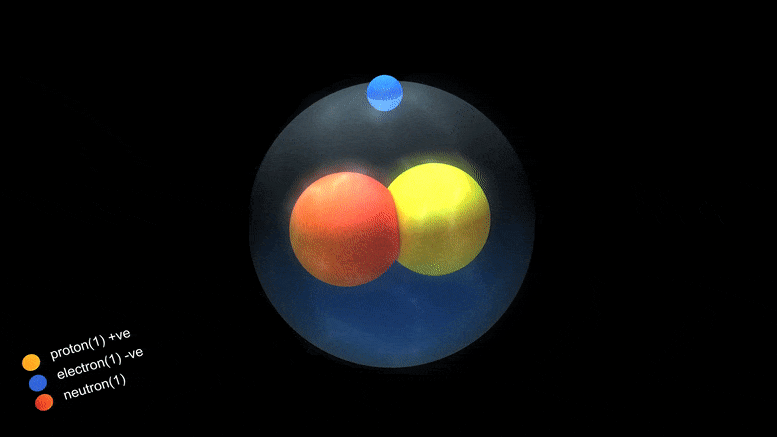 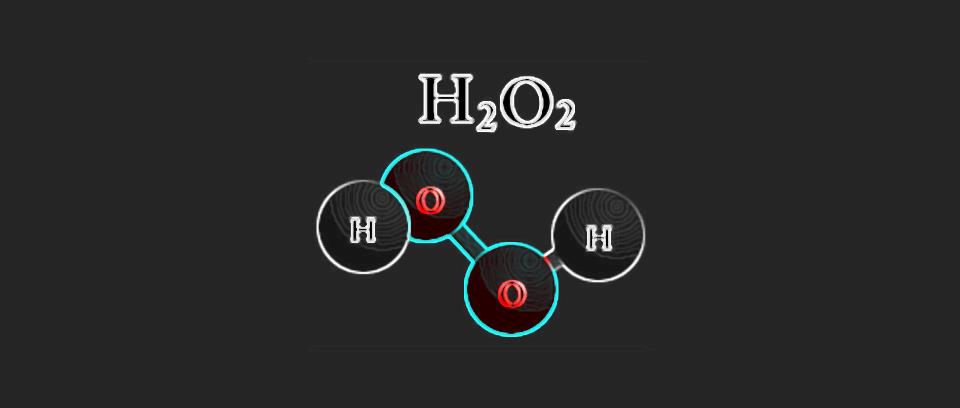 ছবিতে কি দেখতে পাচ্ছো?
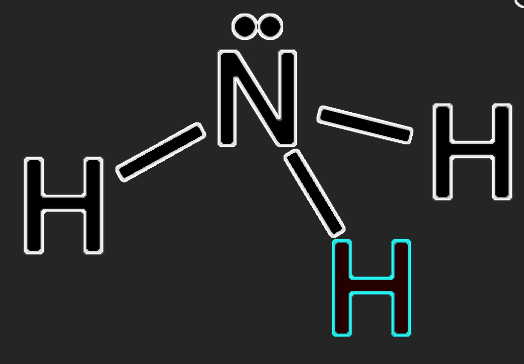 9/8/2021
Chemistry-1 Assignment
03
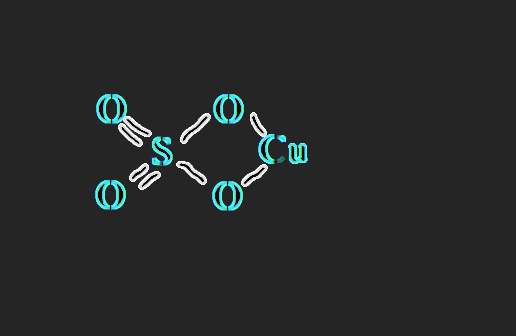 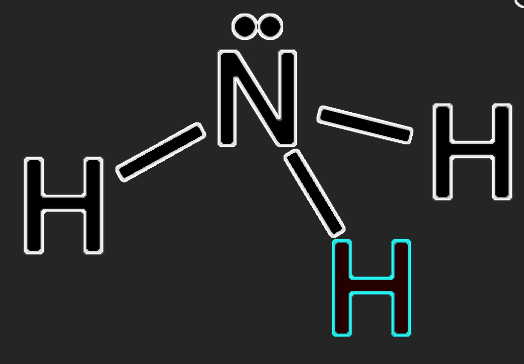 নবম 						ভোক
অষ্টম সপ্তাহ
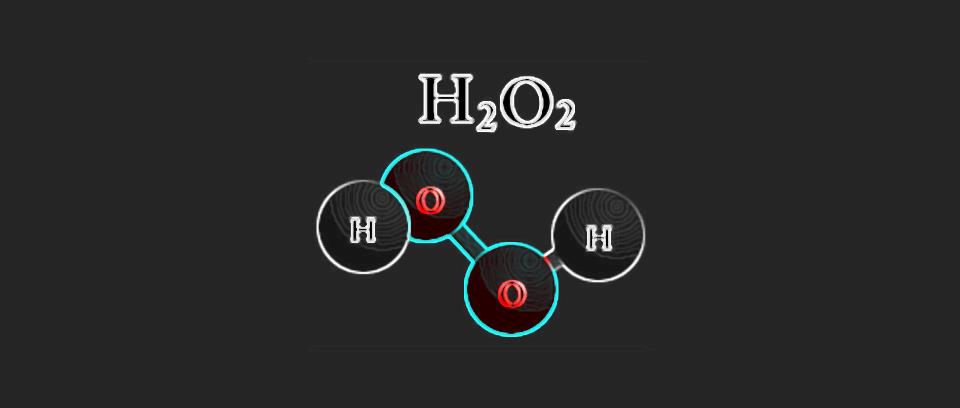 9/8/2021
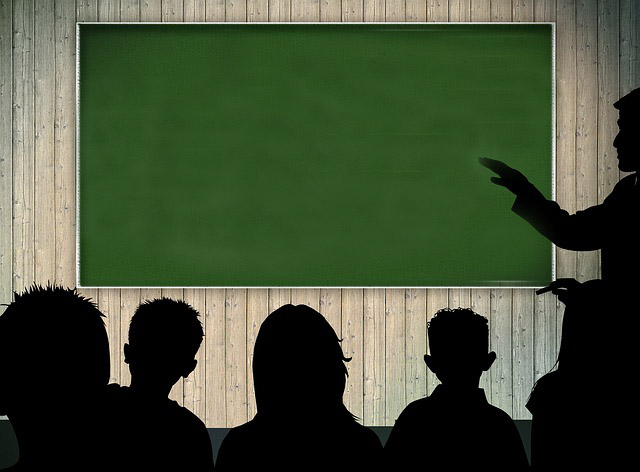 “মৌলের শতকরা সংযুক্তি ও আণবিক সংকেত নির্ণয়করণ’’
9/8/2021
শিখনফল
উক্ত পাঠ শেষে শিক্ষার্থীরা - - - 
প্রদত্ত তথ্য উপাত্ত ব্যবহার করে যৌগে উপস্থিত মৌলের শতকরা সংযুক্তি বের করে আণবিক সংকেত নির্ণয় করতে পারবে।
শতকরা সংযুক্তি ব্যবহার করে স্থূল সংকেত ও আণবিক সংকেত নির্ণয় করতে পারবে।
9/8/2021
নির্দেশক
০১.  NaCl যৌগে Na ও Cl এর শতকরা সংযুক্তি নির্ণয়।
০৩. C = 40%, H = 6.67% এবং যৌগটির বাষ্প ঘনত্ব 	৯০ হলে আণবিক সংকেত নির্ণয় কর।
9/8/2021
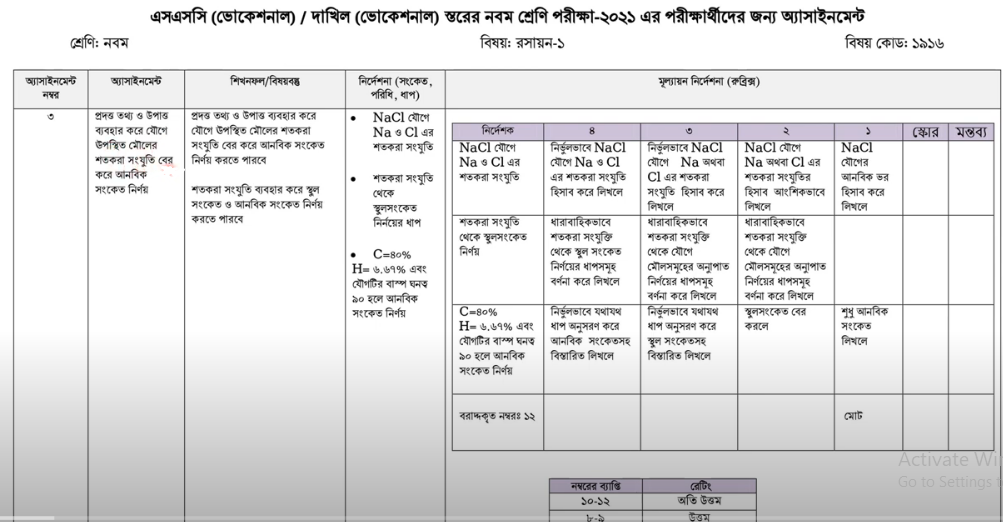 ১ নং নির্দেশনার উত্তর
শতকরা সংযুক্তি:
কোন যৌগের প্রতি 100 গ্রামে ঐ যৌগের উপাদান মৌলের যত গ্রাম থাকে সেই পরিমানকে ঐ মৌলের শতকরা সংযুতি বলে।শতকরা সংযুতি থেকে কোন যৌগে বিদ্যামান উপাদান মৌলগুলির শতকরা পরিমাণ জানা যায়। কোন যৌগের শতকরা সংযুতি নির্ণয় করতে হলে ঐ যৌগের আণবিক ভর জানা প্রয়োজন। আবার ঐ যৌগের উপাদান মৌলগুলি কি পরিমানে আছে তাও জানা দরকার।কোন যৌগের আণবিক ভর থেকে তার উপাদান মৌলগুলির নির্দিষ্ট পরিমাণের শতকরা হিসেব করলে ঐ যৌগের শতকরা সংযুতি পাওয়া যায়।
9/8/2021
২ নং নির্দেশনার উত্তর
শতকরা সংযুক্তি থেকে স্থূল সংকেত নির্ণয়ের ধাপঃ
ধাপ০৩
মৌলসমূহের প্রতীকের নিচে ডান পাশে ঐ পূর্ণসংখ্যাগুলো বসিয়ে দিলেই স্থূল সংকেত তৈরি হয়ে যাবে।
শতকরা সংযুক্তি থেকে স্থূল সংকেত বের করার ধাপগুলো নিম্নে দেয়া হলো-
ধাপ০৪
মৌলসমূহের প্রতীকের নিচে ডান পাশে 1 থাকলে সেটি লেখার প্রয়োজন নেই।
ধাপ০১
মৌলসমূহের শতকরা সংযুক্তিকে এর পারমাণবিক ভর দ্বারা ভাগ করতে হবে।
ধাপ০২
প্রাপ্ত ভাগফলগুলোর মধ্যে যে ভাগফলটি ক্ষুদ্রতম সেটি দিয়ে সকল ভাগফলকে পুনরায় ভাগ করতে হবে। এক্ষেত্রে প্রাপ্ত ভাগফলগুলোর প্রত্যেকটিকে নিকটতম পূর্ণসংখ্যা পরিণত করার জন্য প্রয়োজনে যেকোনো সংখ্যা দিয়ে গুণ করতে হবে।
9/8/2021
৩ নং নির্দেশনার উত্তর
স্থূল সংকেত ও আণবিক সংকেত নির্ণয়ঃ 
যৌগটিতে বিদ্যমান মৌলসমূহের শতকরা সংযুক্তির যোগফল, 									40% + 6.67% 
								= 46.67%
যেহেতু প্রদত্ত শতকরা সংযুক্তির যোগফল, 46.67 < 100
সুতরাং যোগটিতে আরো একটি মৌল বিদ্যমান।
যার শতকরা সংযুক্তি, 100 – 46.67 = 53.33%
সুতরাং অপর মৌলটি হচ্ছে অক্সিজেন (O)
মৌলসমূহের শতকরা সংযুক্তিকে তাদের নিজ নিজ পারমাণবিক ভর দ্বারা ভাগ করে পাই,
একক কাজ
এসাইনমেন্টটি নিজে করবে
9/8/2021
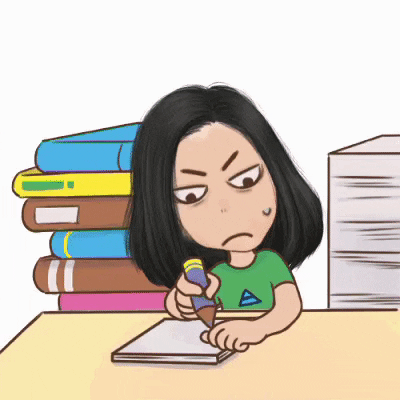 বাড়ির কাজ
এসাইনমেন্টের কাজ শেষ করে আগামীদিন জমা দিবে এবং নতুন আরেকটি এসাইনমেন্ট করবে।
9/8/2021
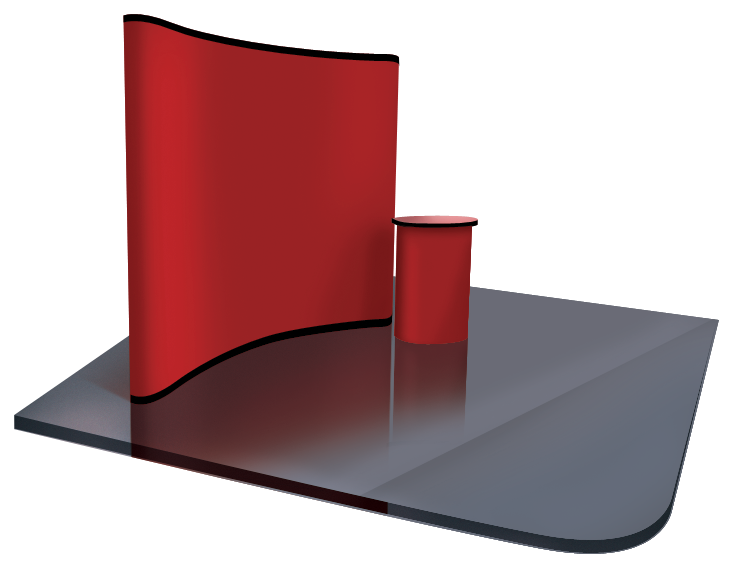 ধন্যবাদ
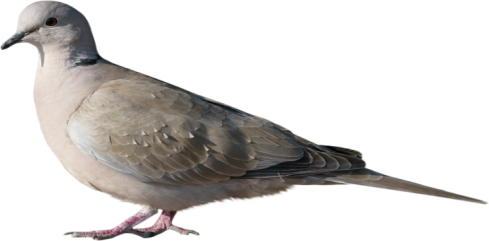 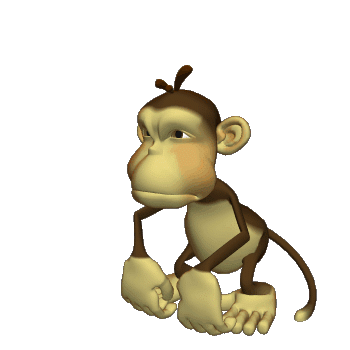 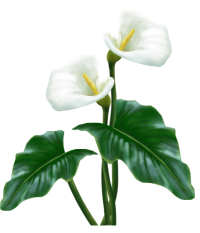 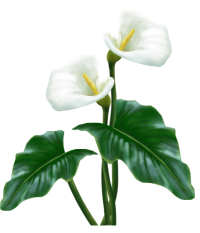 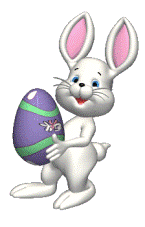 9/8/2021
sazzadhossen954@gmail.com